How to view Inclusive Education Plans on Aspen-Staff View
Identifying students with PLANS on ASPEN
Go to your STUDENT tab.
Go to the grid that looks like this:
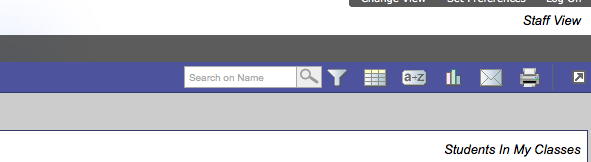 Click on the grid and scroll down to ‘default’
Click on default and your ASPEN student list should now include a column with ALERT symbols. Like this…




To Note: The icons no longer differentiate between Student Support Plans and Inclusive Education Plans – it just denotes PLAN
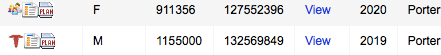 How to view a Plan
Under  STUDENT TOP TAB, select the student whose Plan you want to view using the check box
Click on the DOCUMENTS Side Tab 
Under DOCUMENTS Side tab select Plans
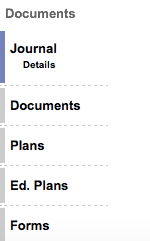 Under Plans subleaf, click in the check box beside the plan with an Active Status
After selecting the ACTIVE plan, return to the side tab and select Details
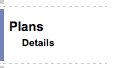 Huzzah! You can now view the students Plans details!